Integrating Arabic Language Studies With Other Core Subjects
In this session, the presenter will demonstrate strategies, activities, and authentic materials which teachers can implement in their classrooms in order to integrate Arabic studies with core subjects, including Math, Science, Social Studies, Health, and Physical Education.
The presenter will highlight the integration of the Arabic language using three communication skills: interpretive, interpersonal, and presentational and will demonstrate several strategies which can be used to empower students’ interpretive, interpersonal, and presentation skills.
Participants will work in small groups to identify strategies, topics, and the integration of Arabic language with the core subjects. Presenters will share several interpretive, interpersonal, and presentational tasks and will demonstrate how the three communication skills are sequenced in order to reach culminating performance tasks.
Outcomes Of This Session:
Participants will:
Name and recognize interpretive, interpersonal, and presentation strategies and activities which empower students to use the target language and integrate it with other core subjects;
Identify some authentic materials and its' usage
نشاط للتهيئة
اسألي خمسة مدرسات(مدرسين) لا تعريفينهم عن :

Survey.docx
و لكن لا ننسى ....
معايير اللغة الأجنبية
Authentic Interpretive Tasks
Reading an ad and identifying what it is offered 
Reading or listing to a story and identifying who, what, when, and where the story took place
Listening to or reading a piece of news 
Watching a movie 
Listening to a song 
Reading a recipe or watching a cooking show/ making the dish
Reading a menu and ordering food at a restaurant
______________________________________
Authentic Material examples:different purposes and diverse tasks(تأويلي – تبادلي – عرضي)
الطقس
فتافيت «وصفة طعام و المقادير»
اعلان عن تأجير/شراء/بيع بيوت
سنقوم الآن بمشاهدة بعض الأفلام القصيرة و ننقاش ماذا نستطيع أن نستخرج منها
الربط بمادة العلوم
\انشودة الحواس الخمس.
الربط بمادة الصحة
ما هي المهمات التي أستطيع أن أقوم بها بعد عرض هذا الفيلم أمام الطلاب
المجموعات الغذائية - حملة الطعام الصحي.

المهمات:
التواصل التأويلي
التواصل التبادلي
التواصل العرضي
الربط بالمواد الأخرى
الربط بمادة الجغرافيا
ناقشوا بين بعضكم المهمات التي ممكن أن نستخرجها من هذين الفيلمين و ايضا أريدكم أن تناقشوا ما هي النقاط السلبية فيهما
\سما دبي - النشرة الجوية ليوم 17-4-2013.
\النشرة الجوية الأولى 17-5-2016.
الربط بمادة الرياضيات
الطقس في الكويت:
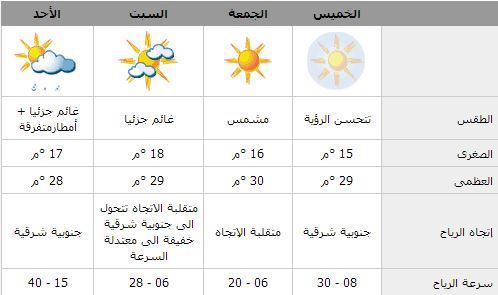 إعلان بيت:
الربط بمادة الإجتماعيات
إعلان توظيف:
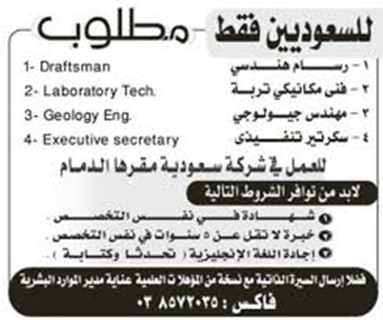 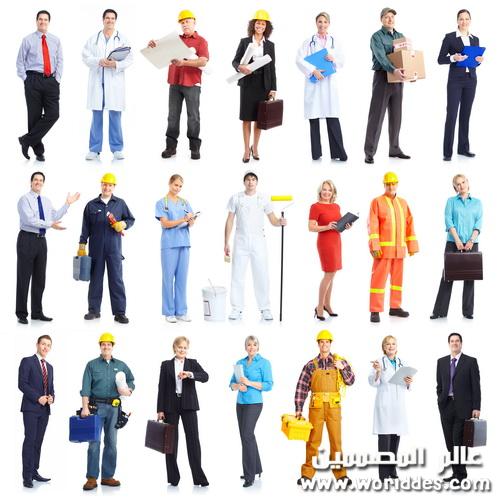 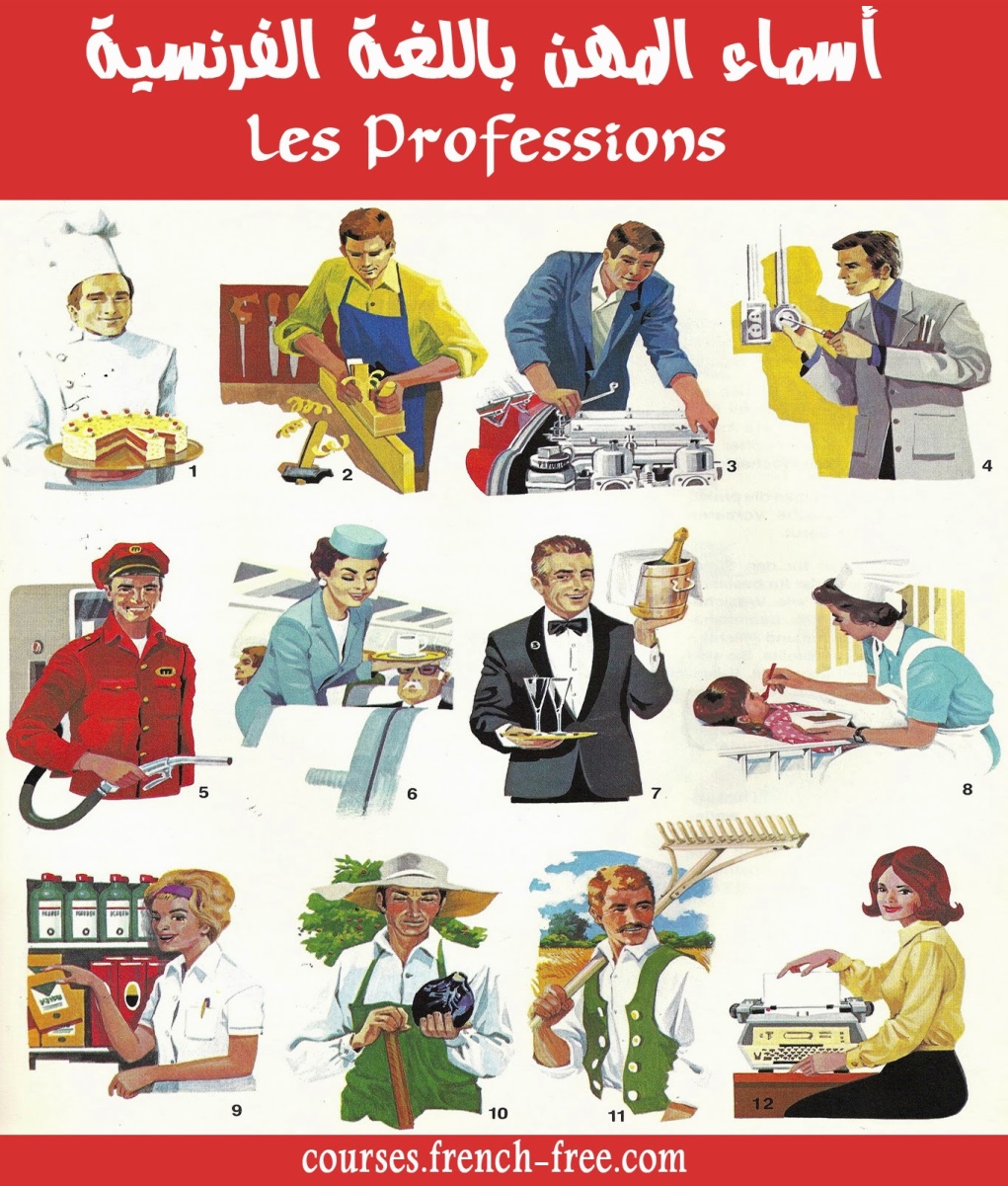 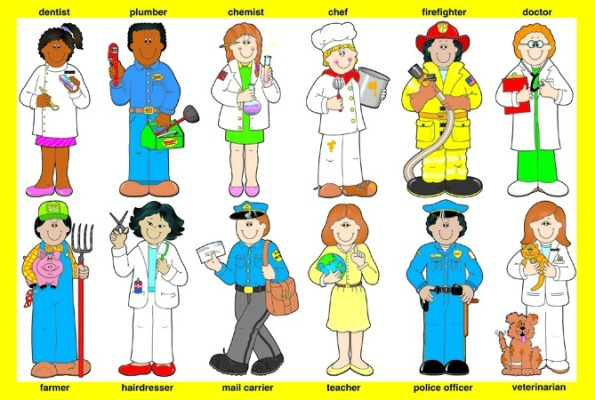 اناشيد المهن.

اناشيد الروضة - تعليم الاطفال - المهن - طيار - اطفائي - ساعي بريد - شرطي - بدون موسيقى - بدون ايقاع.
Sample Interpersonal Activities
لعبة التوائم
لعبة أ و ب
التقييمقم بمشاركة ما تعلمته اليوم مع شخص بجانبك
تعلمت .........
سوف أستخدم في فصلي .....
RESOURCES:
https://startalk.umd.edu/sites/default/files/lesson-plan_arabic_teacher_B_2011-1.pdf  المعايير  
http://www.laits.utexas.edu/aswaat/video_s.php  أصوات عربية
http://www.actfl.org/publications/guidelines-and-manuals  Guidelines 
http://shahiya.com/ar/%D8%A7%D9%84%D9%85%D8%B3%D8%AE%D9%86-%D8%A7%D9%84%D8%B1%D9%88%D8%B9%D8%A9-596/%D9%88%D8%B5%D9%81%D8%A7%D8%AAطبق المسخن  
http://forum.brg8.com/t24083.htmlرياضة
EDI
CFU: Checking for Understanding

TAPPLE
Teach First
Ask Question
Pause, pair-Share, and Point
Pick a Non-Volunteer
Listen to the Response
Effective Feedback